КОНКУРС «БРЕМАНИ – СЕКРЕТЫ КРАСОТЫ!»
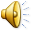 12 ноября, г. Киев
Что нужно сделать?
Шаг первый: сфотографироваться  без макияжа. 

Шаг второй:  сделать Ваше фото «Дневной макияж с Бремани».

 Шаг третий: Ваше фото «Вечерний макияж с Бремани». 

Внимание: ФОТО должны быть высоко разрешения. (Сниматься на фотоаппарте с разрешением от 10 Мп. «Вес» фото при пересылке от 5 Мб). Всего должно быть ТРИ фото!

Шаг четвертый: напишите в формате Ворд:
Напишите в формате WORD:
Ваше ФИО, возраст (по желанию), обязательно указать возрастную номинацию до 25, 25-45 или  45+, ID, город где Вы живете (и города, где строите бизнес). ФИО   лидера и его ID.
Фразу «Я, (ФИО), даю согласие на использование  моих фото  с целью продвижения продуктов Компании NSP на сайте и в печатных изданиях».
Опишите Ваши ощущения в процессе применения косметики. Напишите о том, каким образом Вы продвигаете косметику в свою сеть или своим знакомым (если это делаете).
Шаг пятый:    вышлите письмо с фотографиями  на адрес:                                         gor_v@list.ru                 gor_v      list.ru
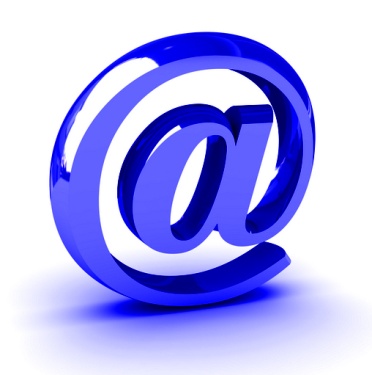 Конкурс проходит в 3 возрастных номинациях:
До 25 лет ...
25 – 45 лет
45 +
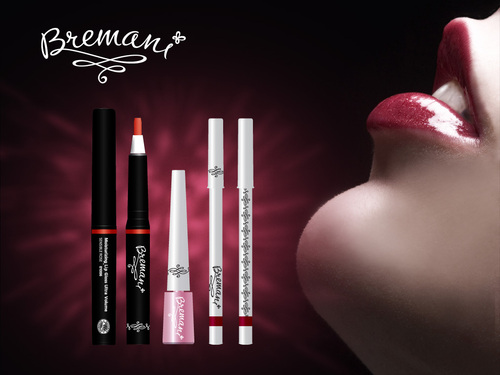 Что будет дальше?
Все фото принимаются  с 12 сентября до 1 октября
  
Со  2 октября на сайте www.leaderinfo.org  начинается интернет-голосование! 

Оно будет длиться  со 2 октября до 2 ноября 2011 года 

Параллельно 2 независимых жюри (сотрудники представительства NSP) поставят свои оценки.

На основании суммарных мест, будут выявлены победители.
Какие возможности
дает конкурс «Секреты  Красоты»?
Это восхитительный ШАНС!
Расскажите о нем всем своим друзьям!!!
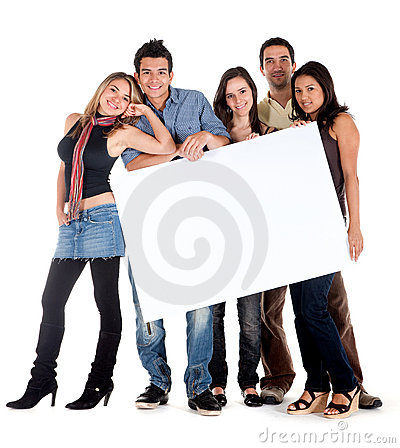 Bremani
Изумительные подарки и признание
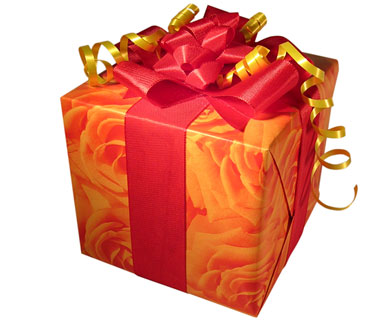 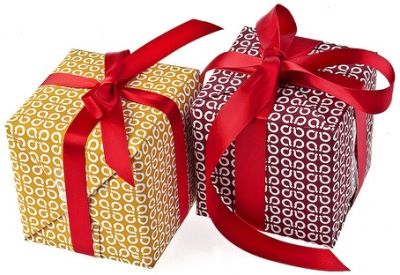 Этот ШАНС реален!
Это  прекрасный  ШАНС!
Где будут вручены призы?

 Призы вручаются победителям
 ЛИЧНО, на сцене, 
 под бурные овации
 ликующего зала!
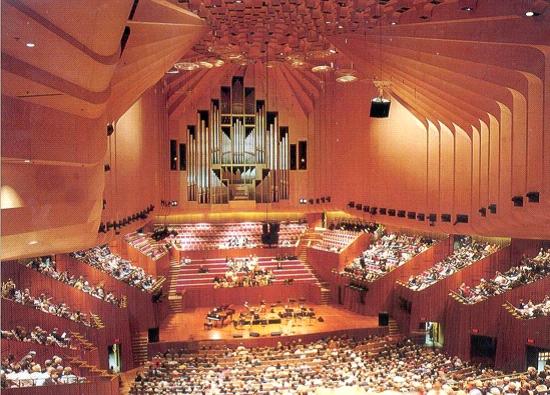 Когда и где?
На мероприятии «Киевская осень с NSP!» в Киеве 12 ноября 2011 года!
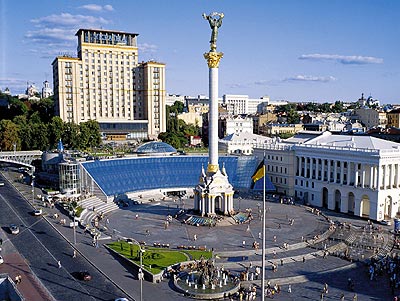 В выигрыше абсолютно ВСЕ, кто использует СУПЕРвозможность  для  рекрутирования!
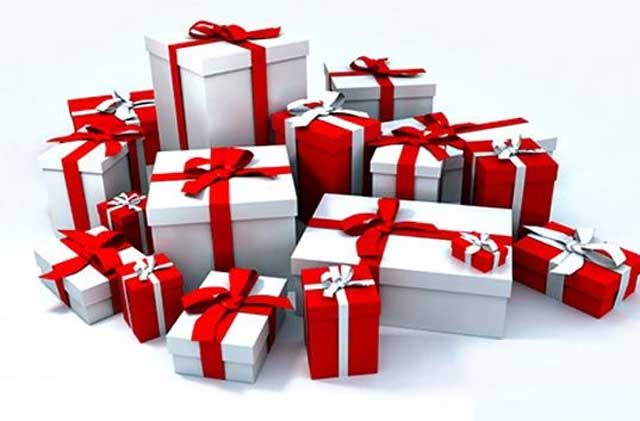 ДЕЙСТВЕННЫЙ  и  ЭФФЕКТИВНЫЙ
 инструмент   для   рекрутирования!
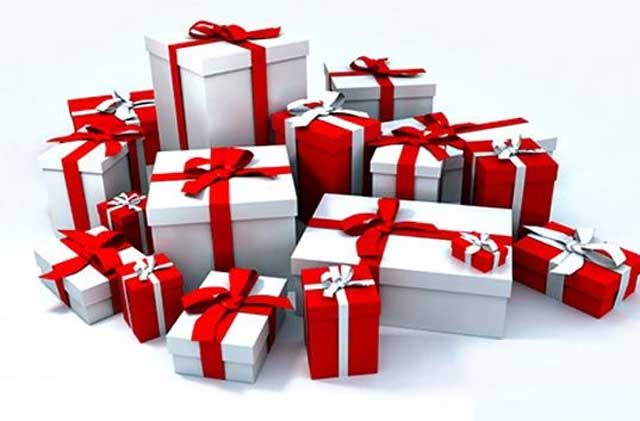 Проинформируйте всех своих знакомых
компьютеризованных и не очень!
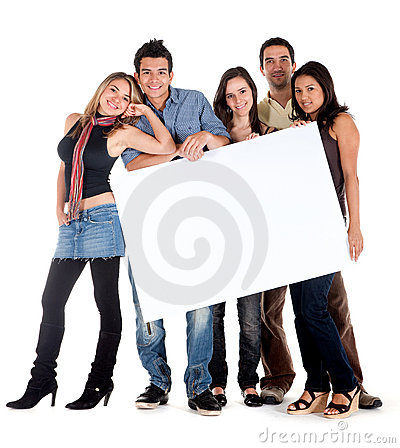 Bremani
Проинформируйте всех своих знакомых – компьютеризованных и не очень!
Это великолепная возможность смотивировать  Ваших друзей, знакомых на подписание соглашения с Компанией и использование продукта. Если Вы лично и не принимаете участия в конкурсе – Вы получаете очень эффективный инструмент для рекрутирования.
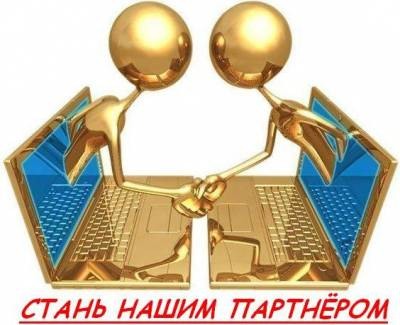 Как это делать?
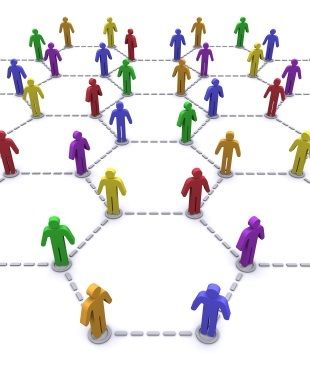 Попросите знакомых выбрать лучший результат на сайте. Сообщаете, что в конкурсе участвуют активные пользователи самой лучшей косметики…
Спросите об ощущениях после просмотра – правда, очень понравилось?
Предложите попробовать эту суперкосметику, поучаствовать в домашнем кружке…  
Попробуйте на практике, насколько это  ДЕЙСТВЕННЫЙ и ЭФФЕКТИВНЫЙ   инструмент для рекрутирования!
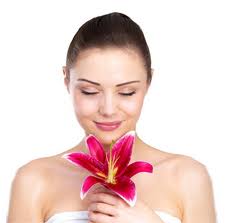 Это Ваш ШАНС!
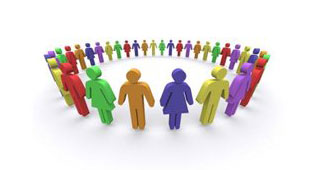 Сплоченная Команда, успешный бизнес, прекрасные результаты…
Возьмите максимум из этого  ШАНСА!